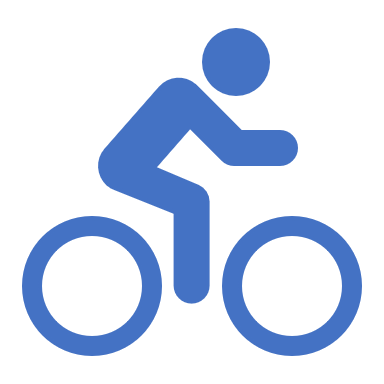 Pequabuck River Trail Study
May 24, 2023
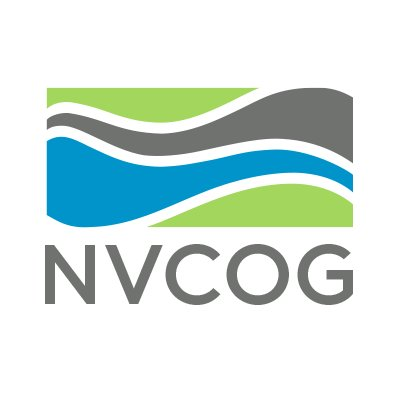 Meeting Agenda
What is NVCOG?
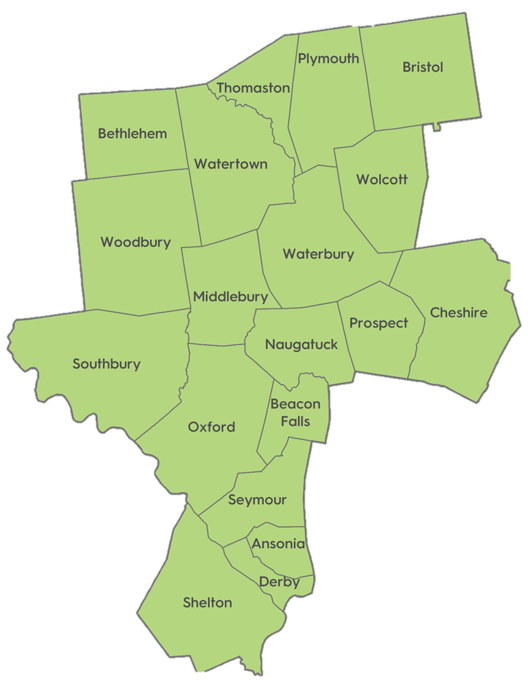 Naugatuck Valley Council of Governments 
Voluntary association of 19 municipalities
Municipal CEOs  - NVCOG Board
Federally designated Metropolitan Planning Organization (MPO) - Transportation
Transportation planning, land use planning, environmental planning, and more
Why are we doing this?
In support of City of Bristol's efforts to create a transformative recreational space/active transportation corridor
Economic development -- revitalize West End neighborhood
Ensure safe + accessible way for non-motorized users to travel
Reconnect residents to the Pequabuck River
This routing study, along with recently awarded design funds, will put the City in a strong position to apply for grants for construction
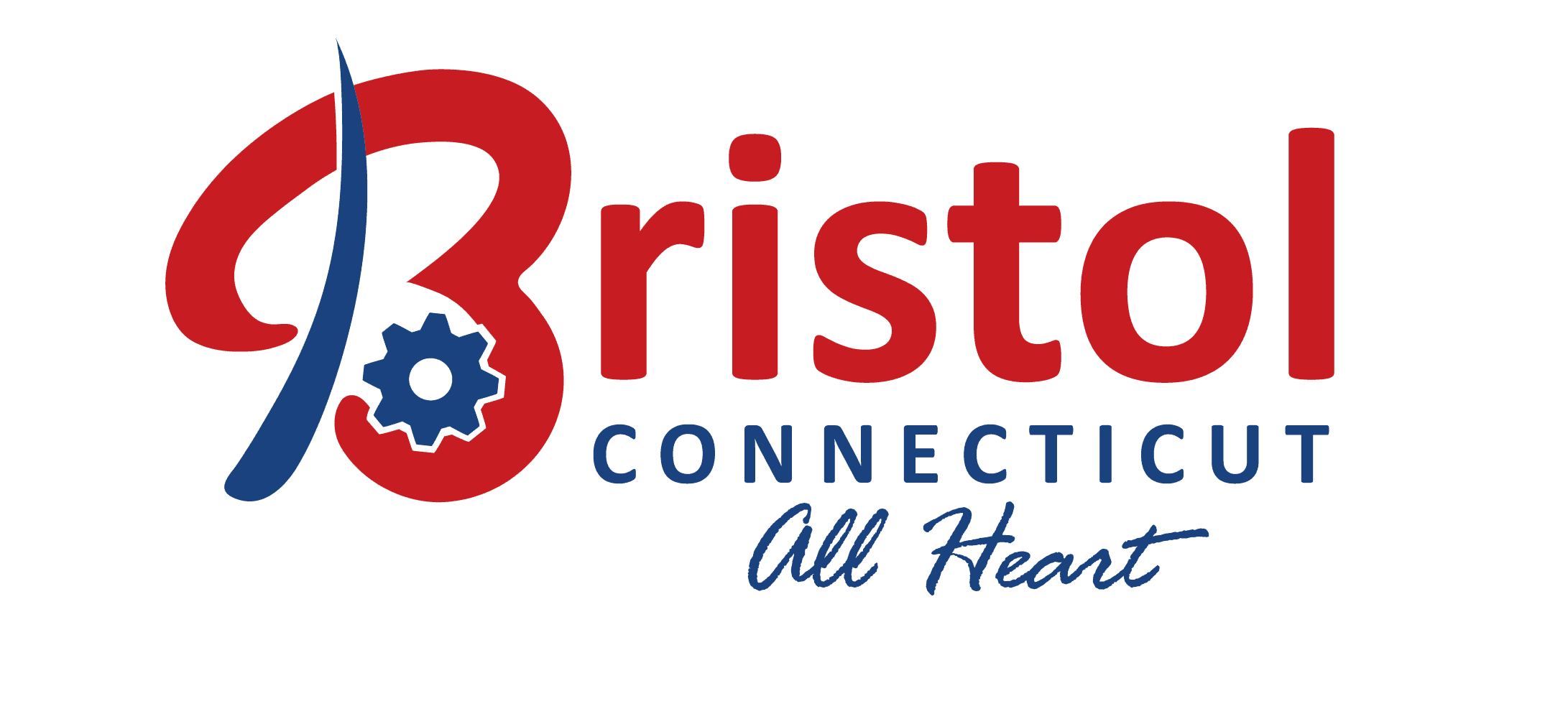 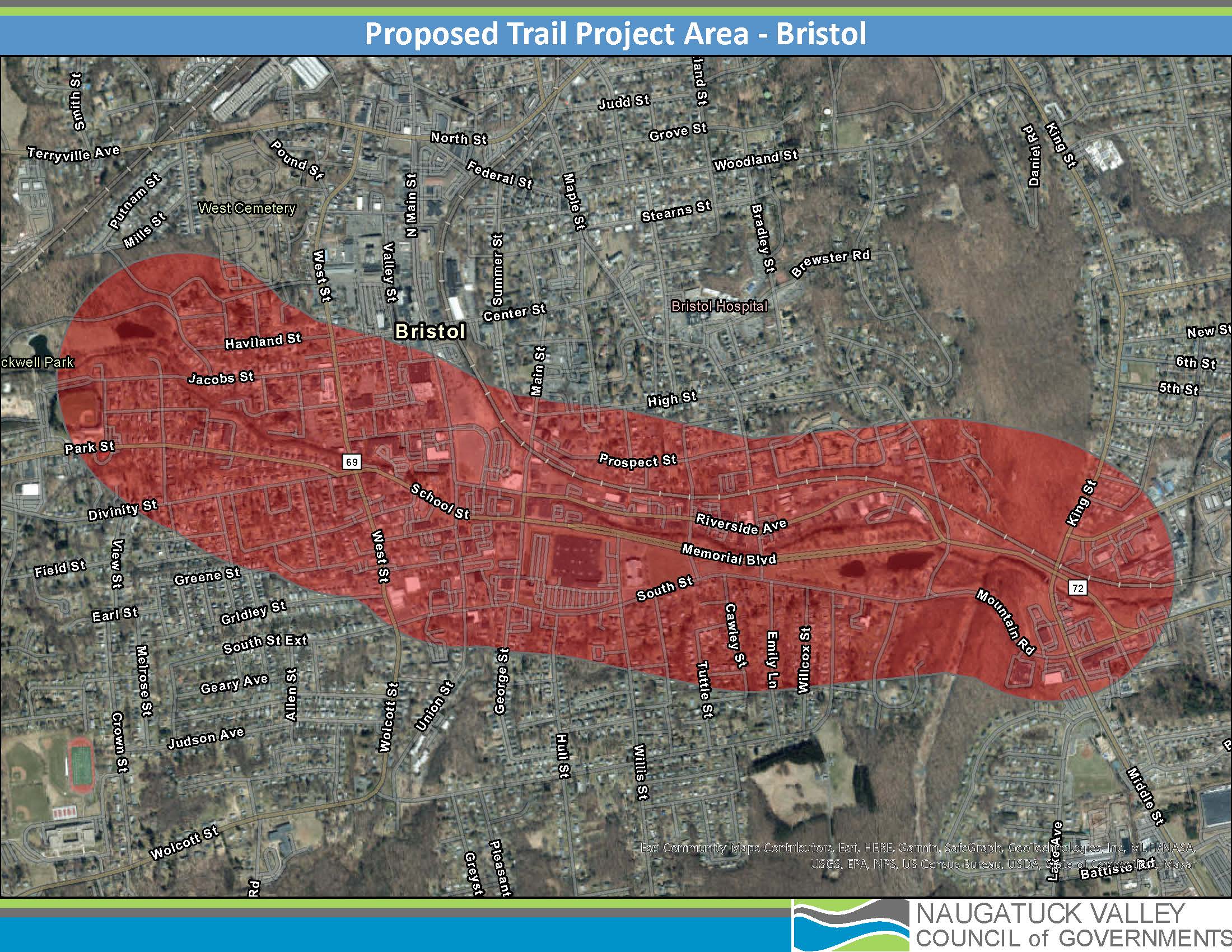 Study Area
Segment 1: Rockwell Park to Brackett Park
Segment 2: Brackett Park to 229 (along Memorial Blvd)
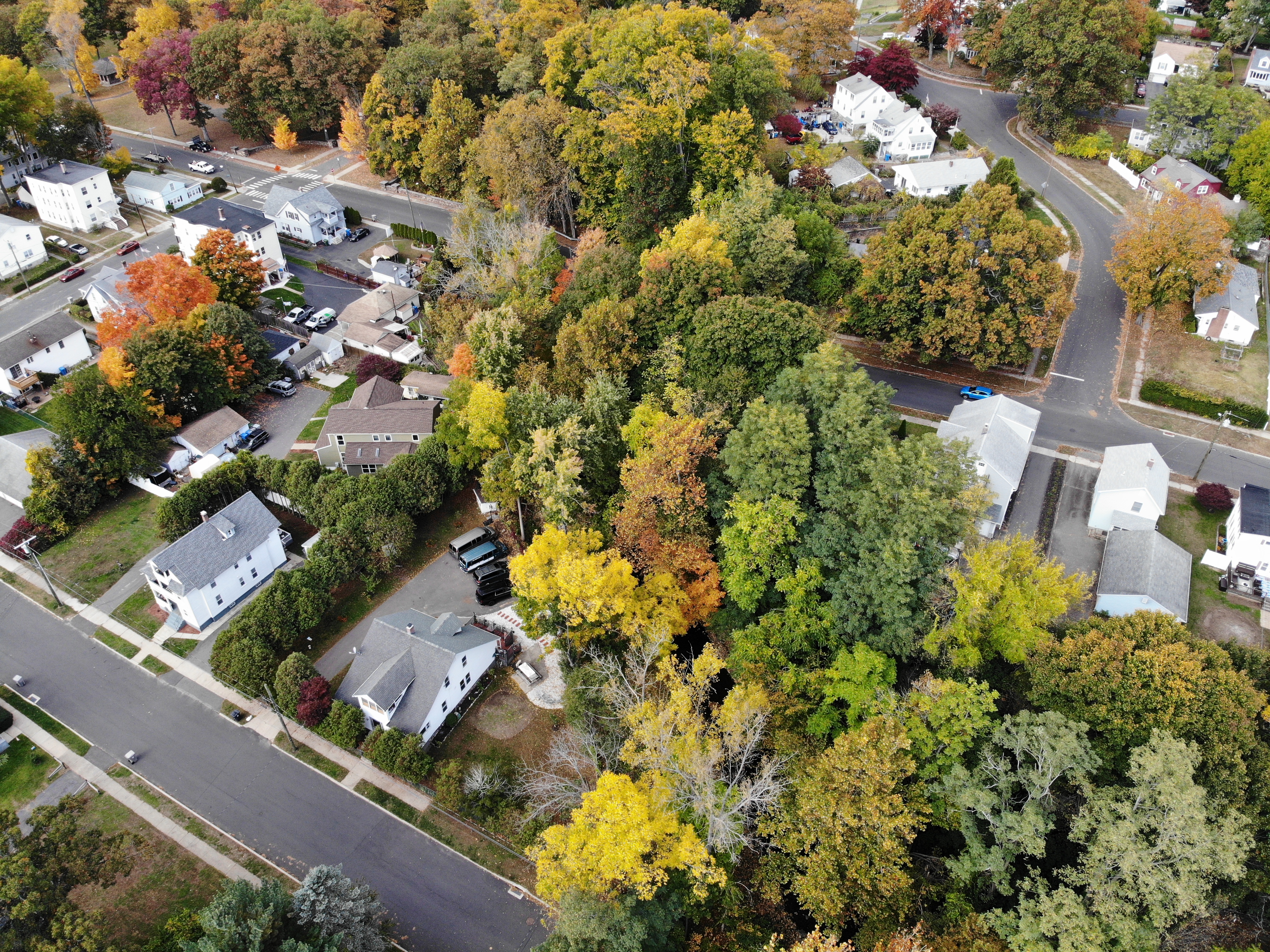 [Speaker Notes: Pic 1) just SE of rockwell park
Pic 2) same, just facing the other way

As you can see, there is a very limited connection to the pequabuck for recreation.
Despite urban density of Bristol, there is this fantastic natural feature – we want to provide everybody access – Bristol already has a beautiful underutilized natural asset]
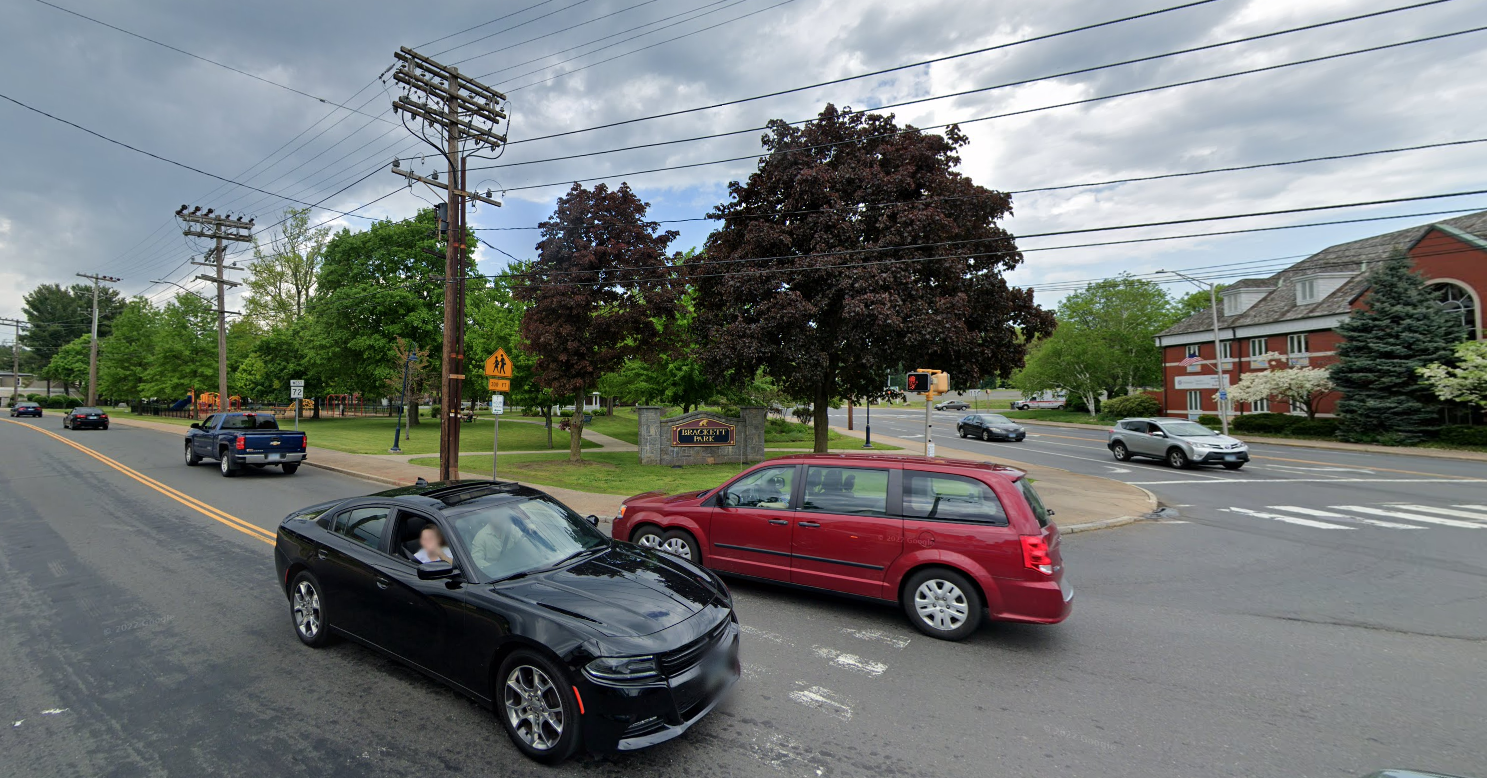 [Speaker Notes: Pic 1) Bracket Park (School St/North Main St)
Pic 2) Riverside Ave at Rt. 229

The section of memorial blvd linking these two locations currently has an on street, unprotected mobility/bike lane, which is we are currently planning to keep for this section of trail.
Toward the end of this section (near Rt 229), there is some ROW in between the River and Riverside Ave.]
Background
Existing Conditions
Current limited pedestrian/bicycle access to downtown Bristol
Route 229 study – North/South
Memorial Blvd mobility lane
Community Investment Fund – Route 72
Route 69/72 Project
Route 72/Riverside Ave realignment
Project concept + goals
Create safe and continuous east-west active transportation corridor in Bristol – from Rockwell Park to Route 229
[Speaker Notes: Happening in conjunction with many other complete streets improvements throughout the city]
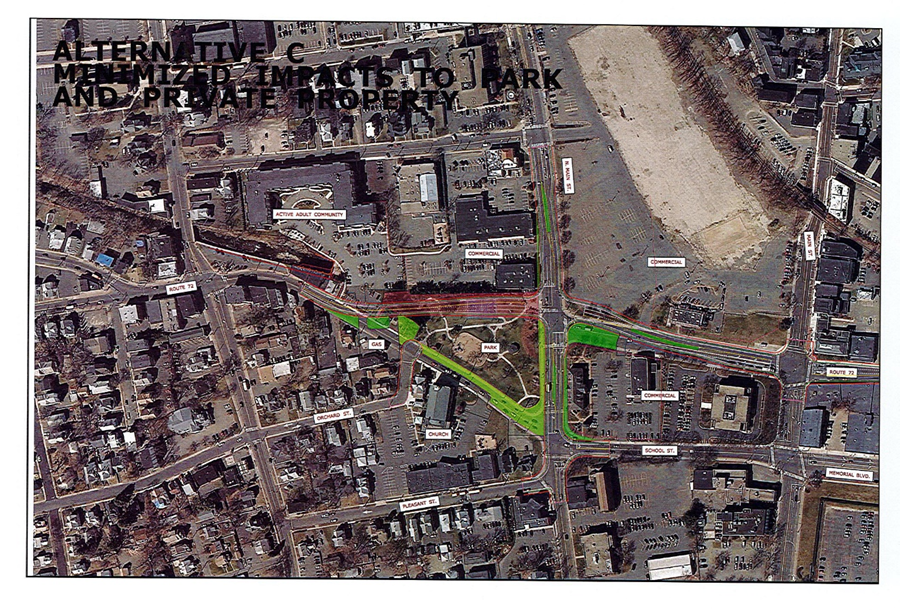 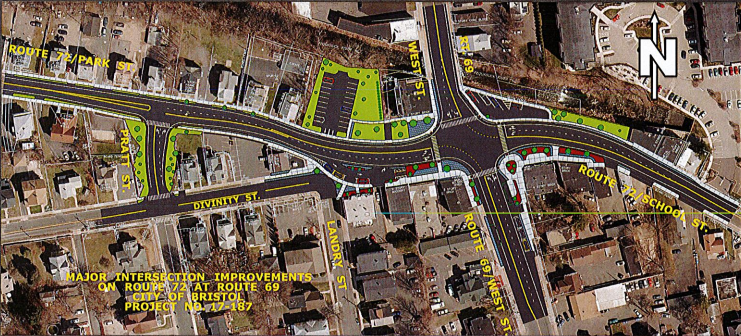 [Speaker Notes: Pic 1) Bracket Park (School St/North Main St)
Pic 2) Riverside Ave at Rt. 229

The section of memorial blvd linking these two locations currently has an on street, unprotected mobility/bike lane, which is we are currently planning to keep for this section of trail.
Toward the end of this section (near Rt 229), there is some ROW in between the River and Riverside Ave.]
Project Scope and Timeline
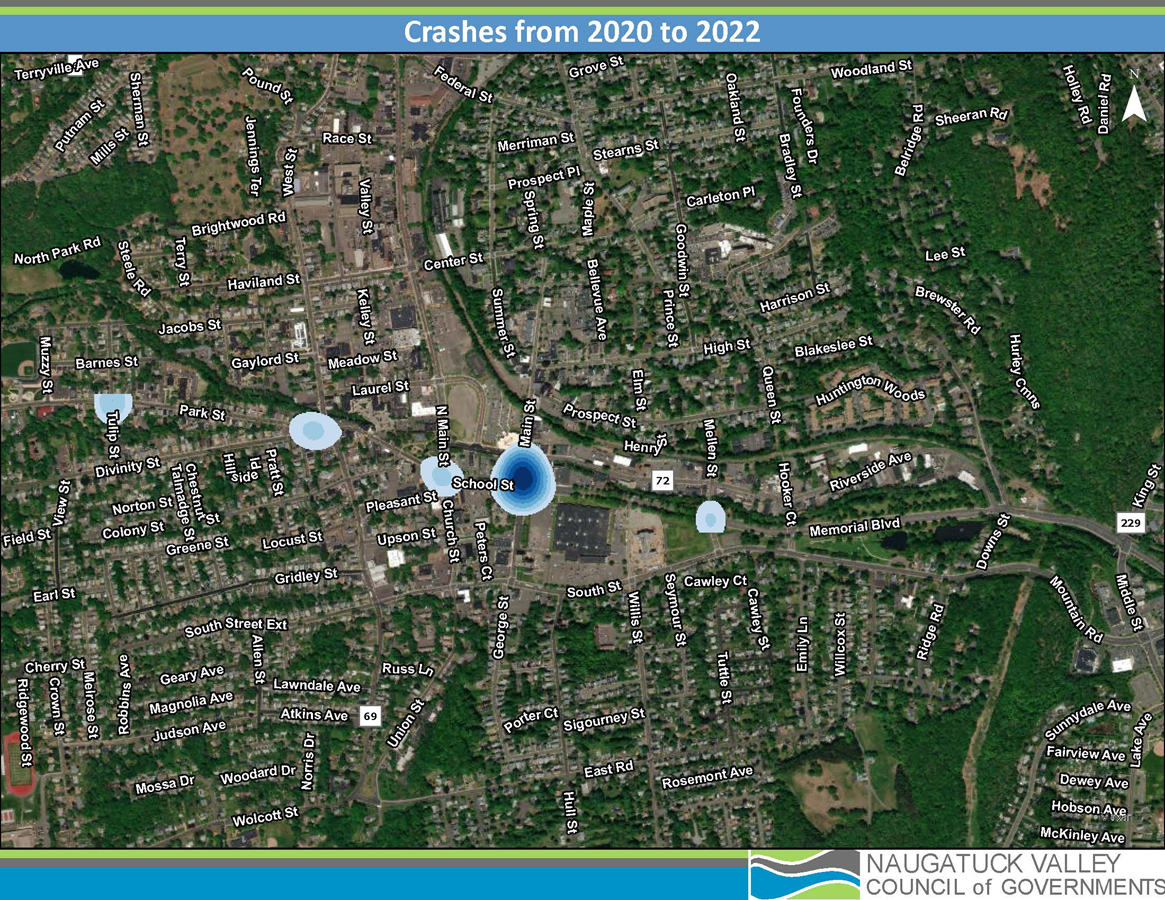 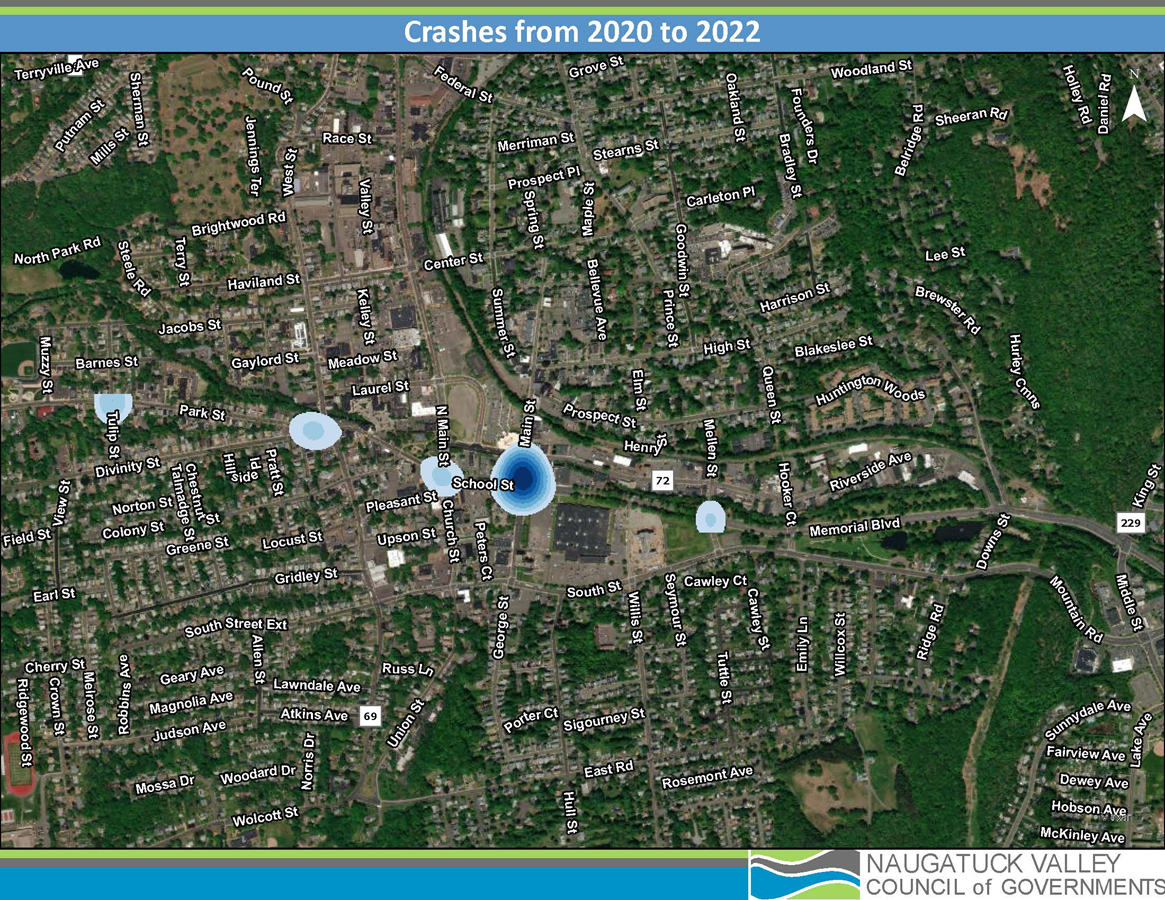 [Speaker Notes: Between 2020-2022, there were 111 total crashes on CT-72 between Rockwell Park and Memorial Boulevard (Park Street and School Street). 18 of these crashes resulted in possible injury, 9 in suspected minor injury and 1 in suspected serious injury. There was 1 pedestrian related crash, which resulted in possible injury. 43 crashes (including the pedestrian crash) occurred on the portion of CT-72 west of West Street. The other 68 crashes were on School Street. The relatively low crash frequency on this segment of CT-72 can likely be attributed to low speeds and narrow geometry. As the CTDOT plans to reroute CT-72, the crash frequency within this corridor will likely decrease. 

Between 2020-2022, there were 38 crashes on Memorial Boulevard. In total, 4 crashes resulted in possible injury, and 6 resulted in suspected minor injury. There were no bike/pedestrian related crashes. It is encouraging that Memorial Boulevard’s crash rate is so low, however, the majority of this data was collected prior to the City of Bristol’s recent Memorial Boulevard project which included the installation of painted bike lanes.]
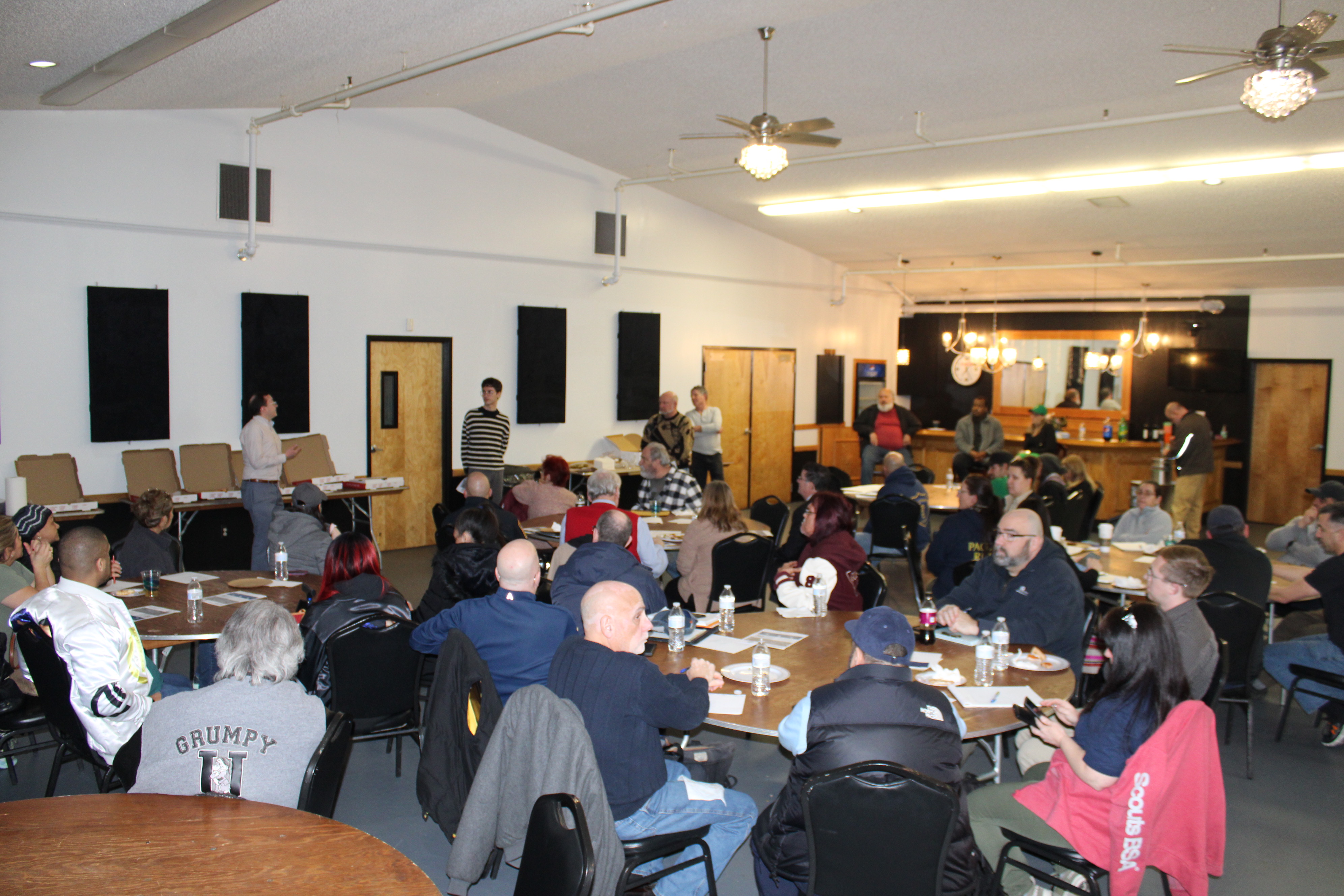 Public Engagement
Public Meeting #1
Walk Audit
West End Association Meetings
Online survey
Website page and social media outreach
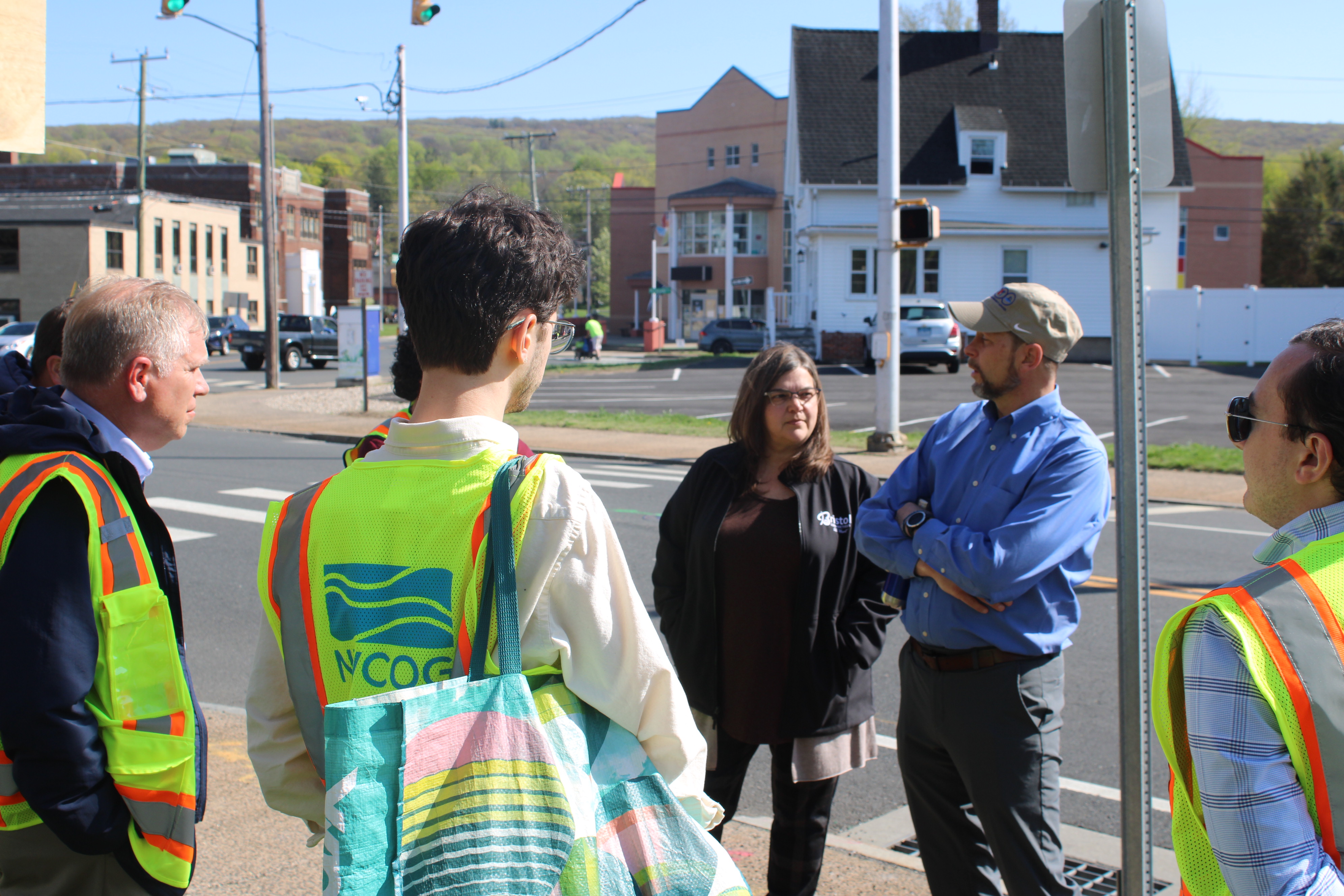 [Speaker Notes: This has been the crux of this project!]
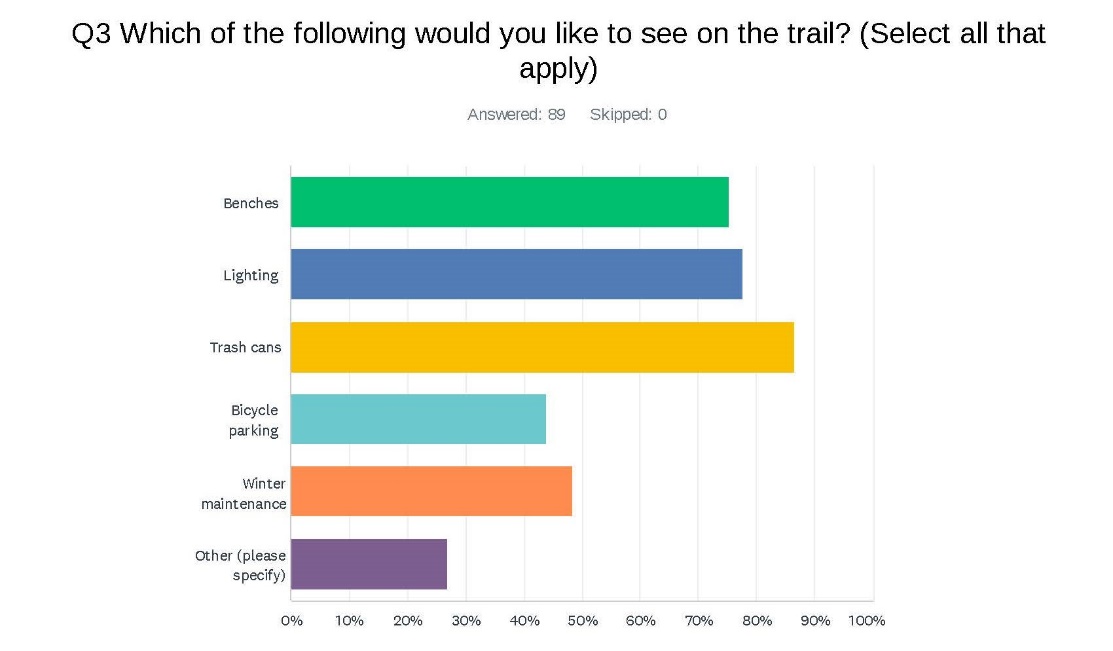 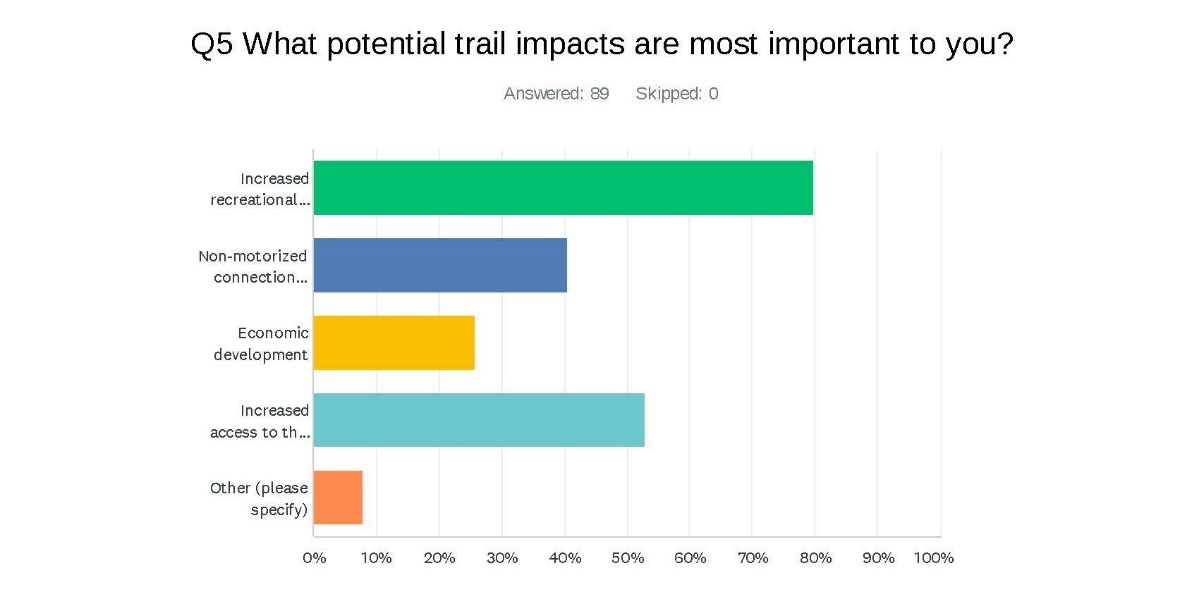 [Speaker Notes: Amount of investment from the community, excitement – these are the kinds of things that will actually move this project forward!!!]
Routing Alternatives
Alternative A
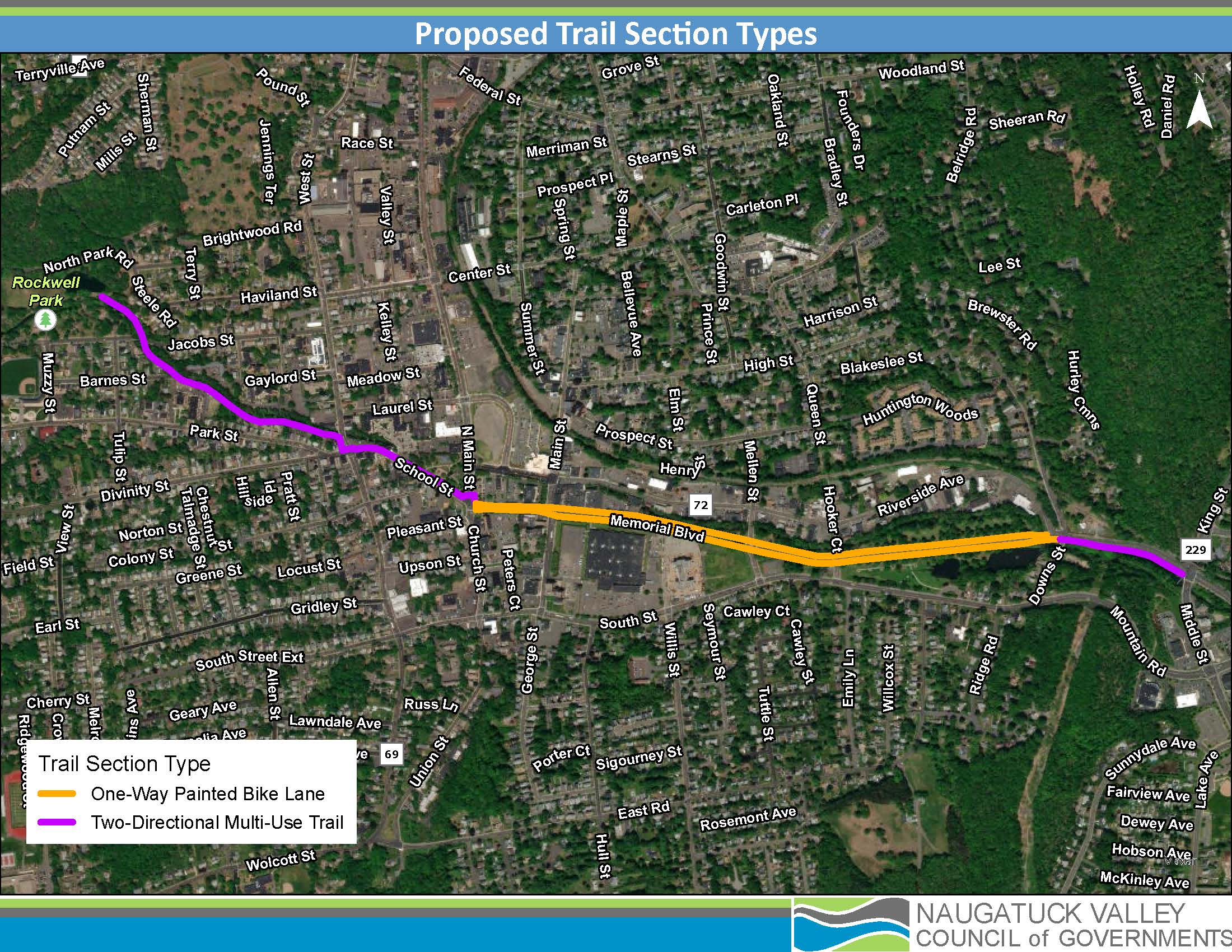 Multi-use trail along Pequabuck River from Rockwell Park to CT-72, continuing south of Brackett Park
From North Main Street/School Street to Route 229, conventional (unprotected) bike lanes
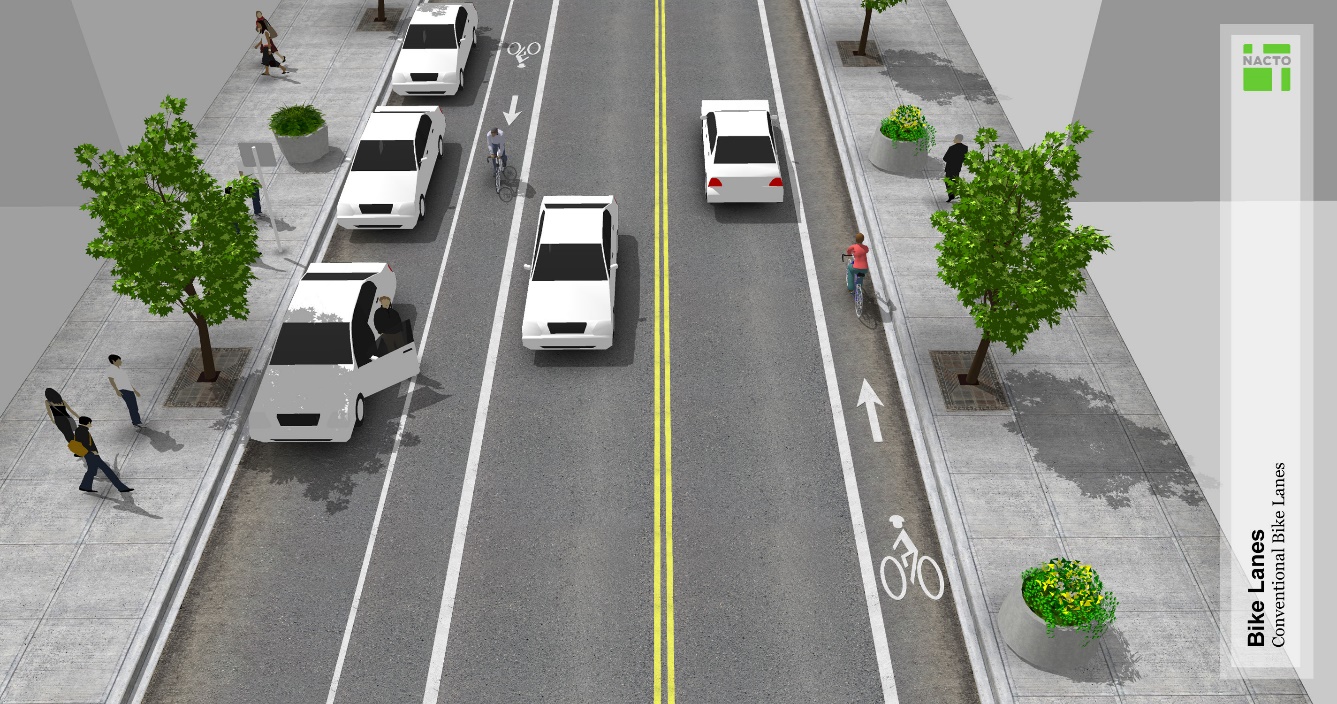 [Speaker Notes: More exact location of bridges will be decided on during design; two bridges likely near the Clara O’Connell School building; and another just west of West Street

Based off 72 realignment – part on school street may have to be on-street in the short term if this wants to happen before the Route 72 realignment]
Alternative B
Multi-use trail along Pequabuck River from Rockwell Park to CT-72, continuing south of Brackett Park
From North Main Street to Main Street, protected bike lanes
Memorial Boulevard as is
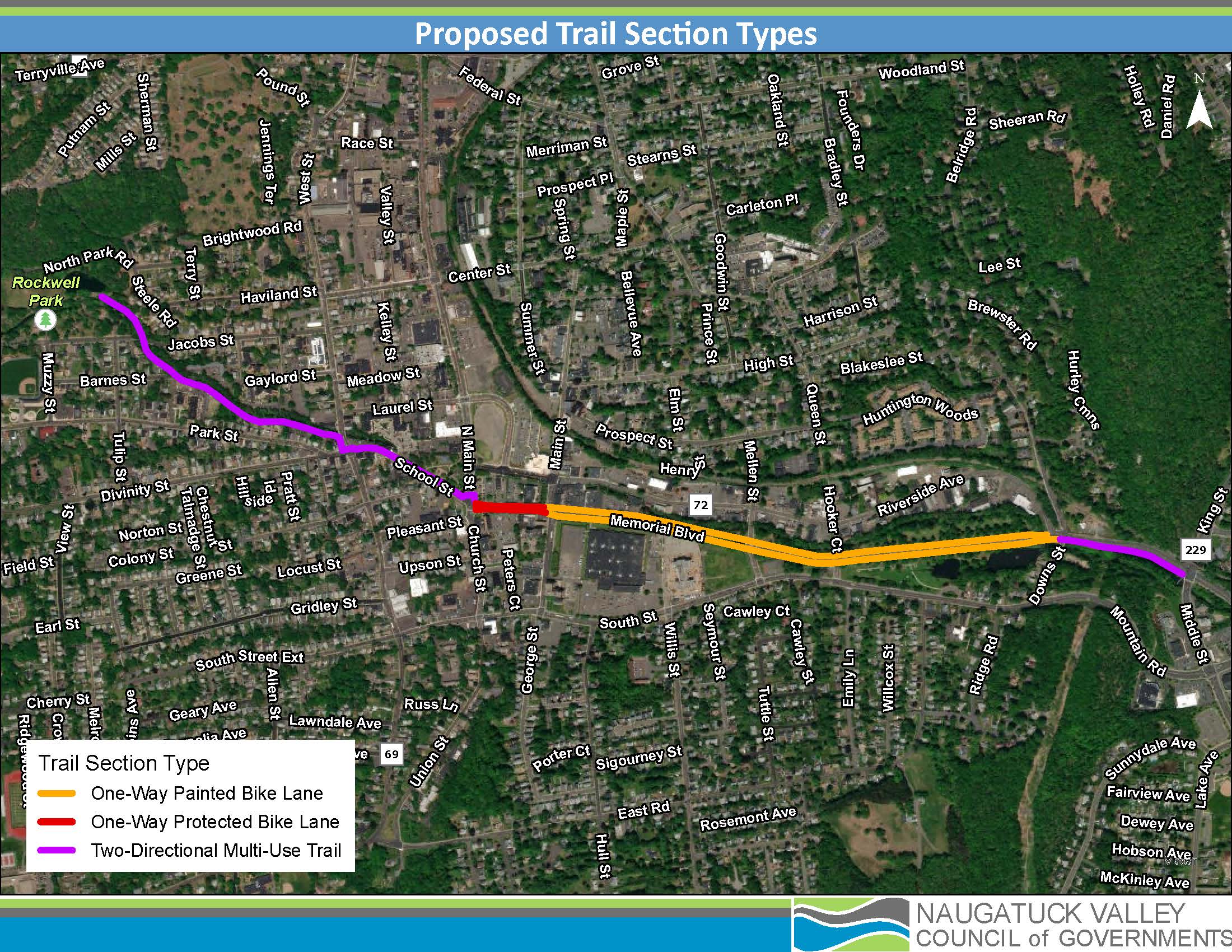 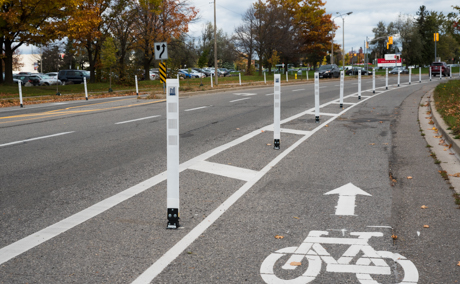 Next Steps
Implementation Strategies
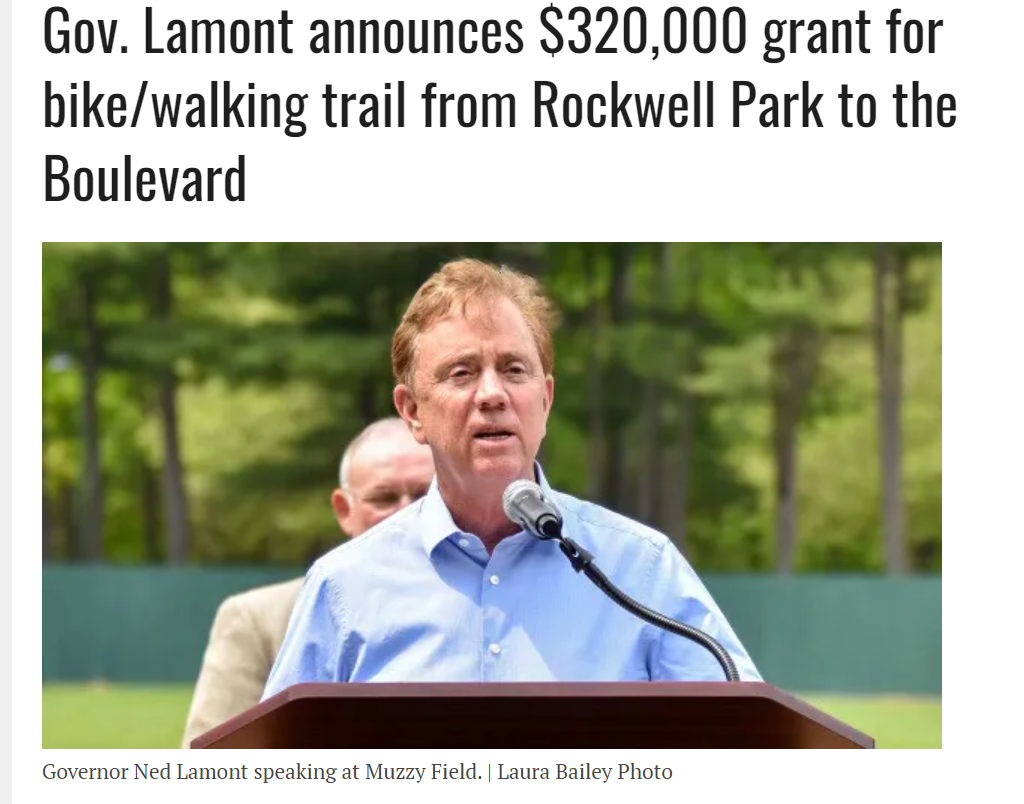 CT DEEP Recreational Trails Program - $320,000 grant for design (2023-2026)
Future construction
Phase 3: Route 229 to Farmington Canal Heritage Trail
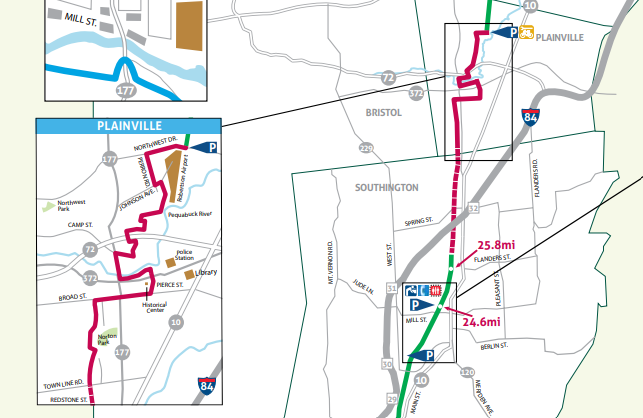 Next Steps -- Report
Draft report will be available on the NVCOG Website
Public comment period -- please submit any additional questions or comments to Elliot Wareham, ewareham@nvcogct.gov or contactus@nvcogct.gov 
The public comment period will be open for 30 days.
Language assistance is available
Submission of Final Report to City by 6/30
[Speaker Notes: Day after this meeting is done – we’ll post draft final report to our website. 
Comments can be called in, emailed to me or contactus
Language assistance is available
Comments received by EOD 6/24 will be addressed in final report]
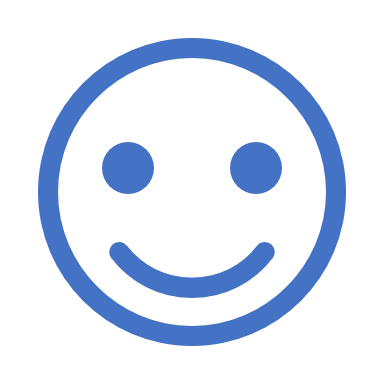 Thank you!
[Speaker Notes: Insert QR code link for survey?]